5 Things You Need to Know About…
The Judgment Day
The Promise
  It will occur!
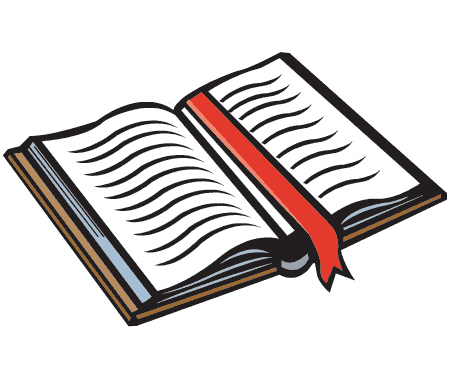 What You Can Be Certain Of Series – Lesson #4
Whoever does not receive you,          nor heed your words, as you go out of that house or that city, shake the dust off your feet. 

Truly I say to you, it will be more tolerable for the land of Sodom and Gomorrah in the day of judgment than for that city.
 
                         - Matthew 10:14-15
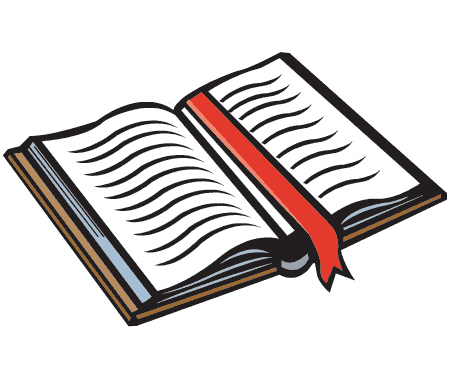 What You Can Be Certain Of Series – Lesson #4
Nevertheless I say to you, it will be more tolerable for Tyre and Sidon in the day of judgment than for you. 

                          - Matthew 11:22
But I tell you that every careless word that people speak, they shall give an accounting for it in the day of judgment.

                          - Matthew 12:36
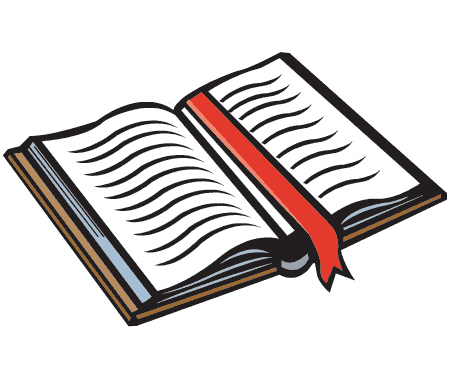 What You Can Be Certain Of Series – Lesson #4
Do not marvel at this; for an hour is coming, in which all who are in the tombs will hear His voice, and will come forth; 

those who did the good deeds to a resurrection of life, those who committed the evil deeds to a resurrection of judgment.. 

                          - John 5:28-29
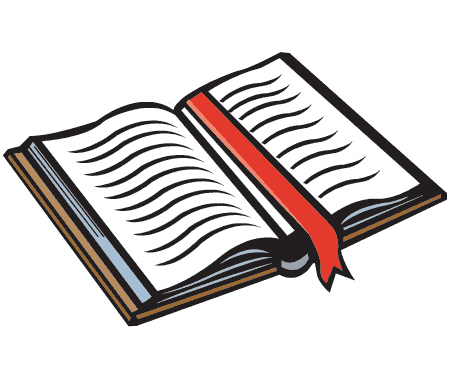 What You Can Be Certain Of Series – Lesson #4
But as he was discussing righteousness, self-control and the judgment to come, Felix became frightened and said, “Go away for the present, and when I find time I will summon you.”

                          - Acts 24:25
And inasmuch as it is appointed for men to die once and after this comes judgment,

                          - Hebrews 9:27
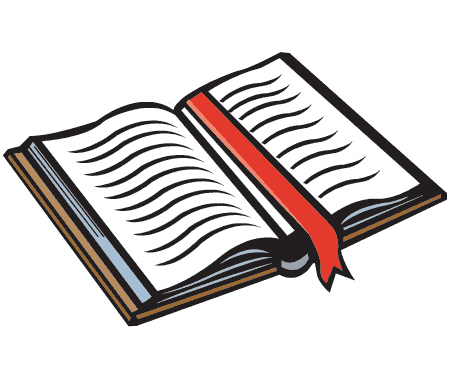 What You Can Be Certain Of Series – Lesson #4
For if God did not spare angels when they sinned, but cast them into hell and committed them to pits of darkness, reserved for judgment;
                          - 2 Peter 2:4
And angels who did not keep their own domain, but abandoned their proper abode, He has kept in eternal bonds under darkness for the judgment of the great day,

                          - Jude 6
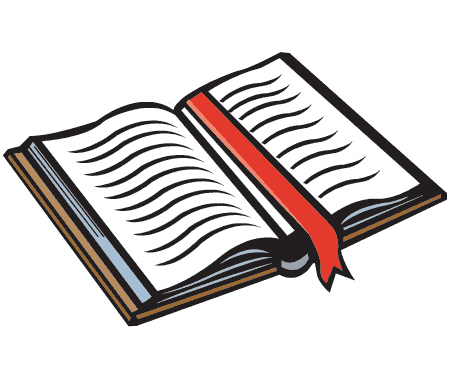 What You Can Be Certain Of Series – Lesson #4
5 Things You Need to Know About…
The Judgment Day
The Promise
  It will occur!
2)  The Audience
  The world will be judged…
3)  The Manner
  …in righteousness.
4)  The Assurance
  Jesus’ resurrection
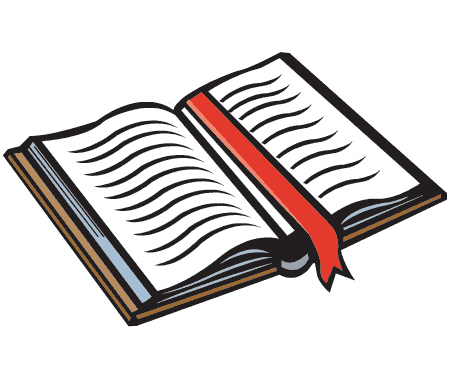 What You Can Be Certain Of Series – Lesson #4
and declared to be the Son of God with power according to the Spirit of holiness, by the resurrection from the dead.
                          - Romans 1:4
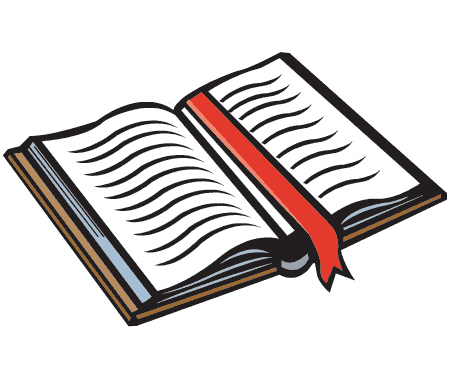 What You Can Be Certain Of Series – Lesson #4
5 Things You Need to Know About…
The Judgment Day
The Promise
  It will occur!
2)  The Audience
  The world will be judged…
3)  The Manner
  …in righteousness.
4)  The Assurance
  Jesus’ resurrection
5)  The Right Response
  Turn to the Lord.
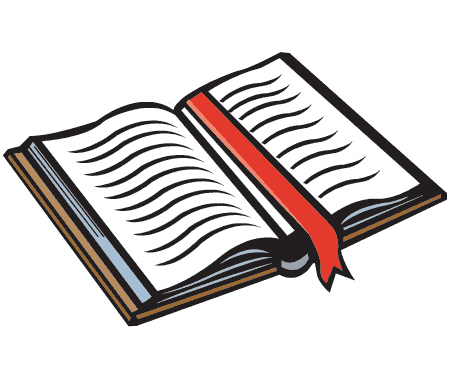 What You Can Be Certain Of Series – Lesson #4
By this, love is perfected with us, so that we may have confidence in the day of judgment; because as He is, so also are we in this world.

                          - 1 John 4:17
Do you have this confidence?
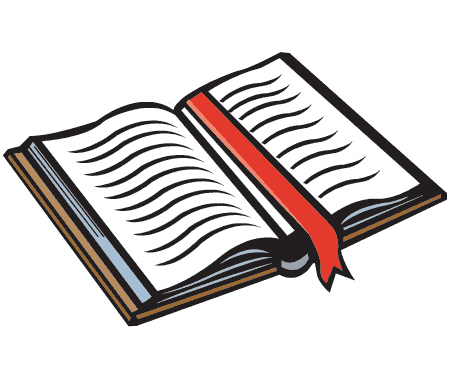 What You Can Be Certain Of Series – Lesson #4